Thứ năm  ngày 27 tháng 3  năm 2025
Tiếng Việt
Ôn Tập (Tiết 5)
KHỞI ĐỘNG
Quan sát tranh và nêu nội dung tranh?
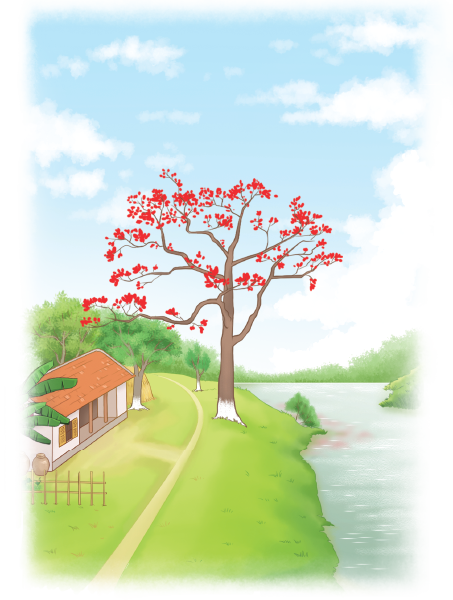 Đọc:Hoa thắp lửa
LUYỆN ĐỌC NỐI TIẾP ĐOẠN
Hoa thắp lửa
1. Nhà Thắm ở ven sông. Phía trước nhà có một cây gạo. Cứ đến tháng Ba, hoa lại nở đỏ ối một góc trời. Chim từ đâu bay về đậu kín các cành cây, kêu ríu rít. Mẹ bảo đó là cây gạo bà nội trồng.
2. Năm kia, bà mất. Cây gạo ra hoa thưa thớt rồi rụng lá, héo khô. Mẹ nói: 
-Nó buồn vì nhớ bà đấy. Thắm hỏi: 
-Cái cây cũng biết buồn hả mẹ? 
- Cây cối cũng có tình nghĩa như con người, con ạ. 
Thắm luôn nhớ lời mẹ dạy: "Phải biết yêu thiên nhiên, sông núi, cỏ cây". Mỗi năm Tết đến, mẹ lại quét vôi trắng xoá vào từng gốc cây quanh nhà, mẹ bảo cho chúng “mặc áo mới” mà đón Tết.
LUYỆN ĐỌC NỐI TIẾP
3.	Trước nhà Thắm bây giờ là bãi trồng rau cải. Mùa đông đến, hoa cải nở vàng cả bến sông. Chim chóc vẫn bay về ven sông, dù không còn cây to nào để đậu lên như trước nữa. Phong cảnh thật nên thơ, nhưng Thắm không quên ở chỗ đó đã từng có một cây gạo thắp lửa đỏ rực. Và Thắm thấy nhớ bà nội vô cùng.
LUYỆN ĐỌC NHÓM 3
LUYỆN ĐỌC TỪ KHÓ
- Ríu rít
Buồn
Quanh
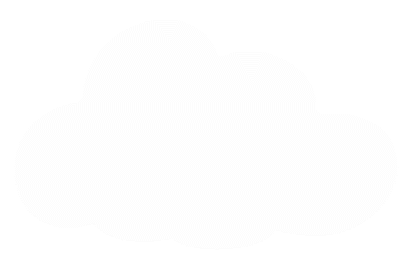 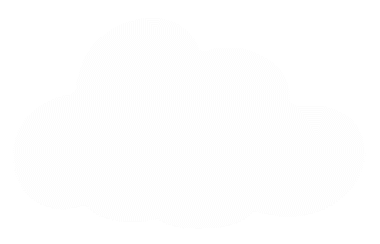 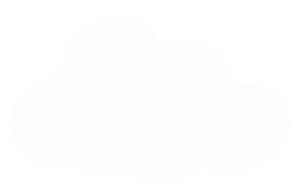 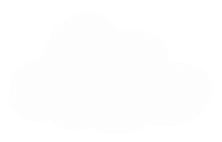 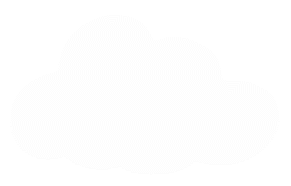 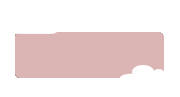 Câu a
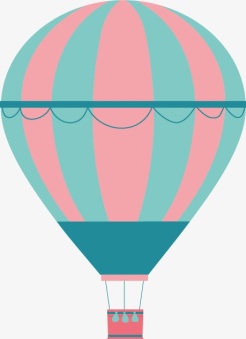 Cây gạo trước nhà Thắm do ai trồng ?
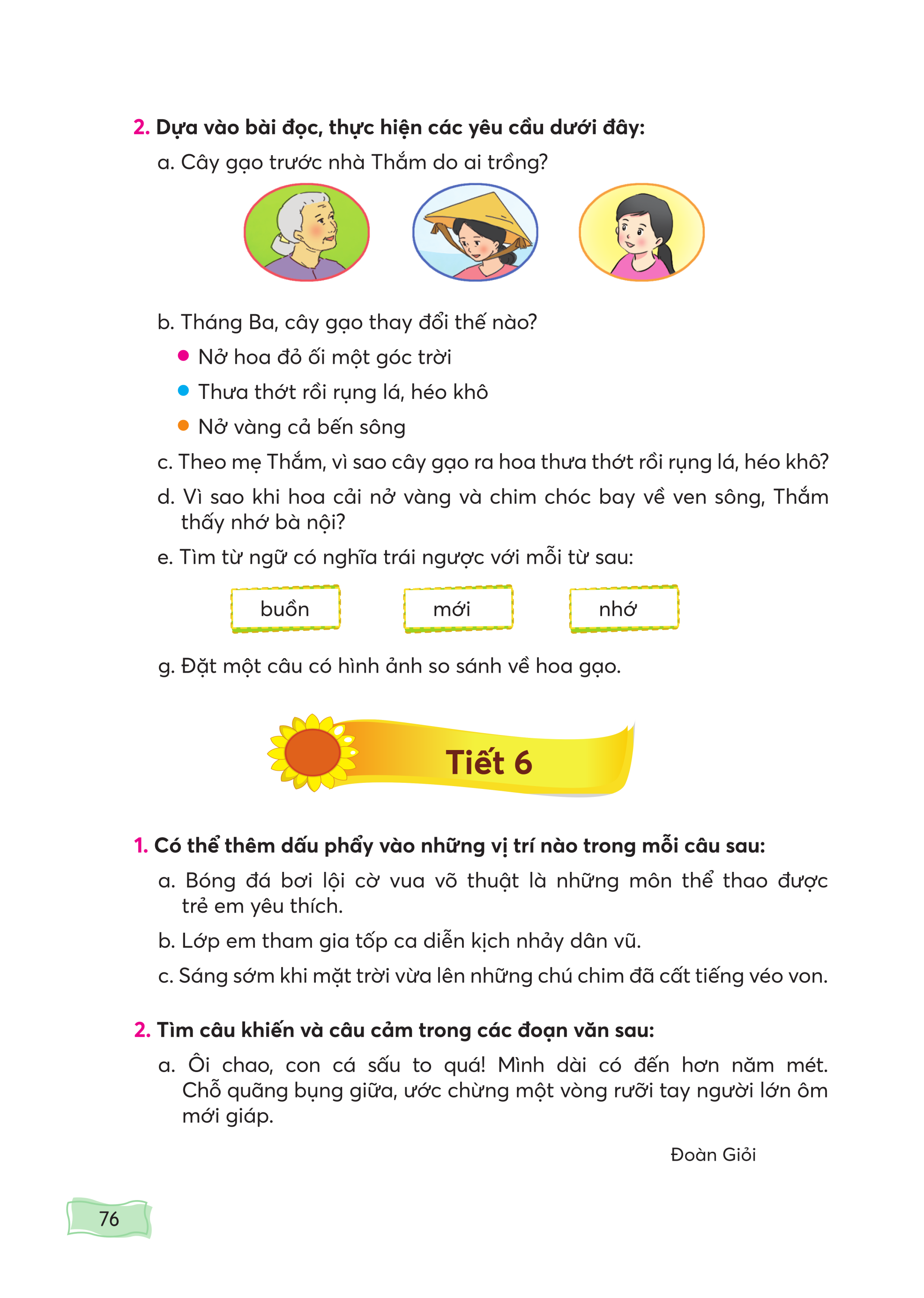 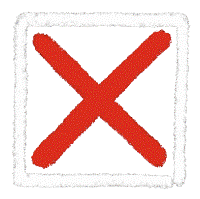 A.
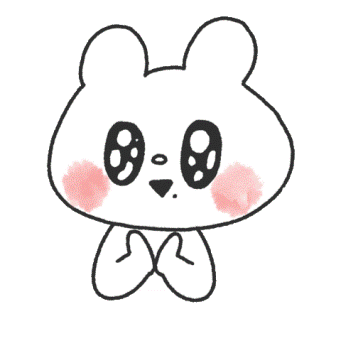 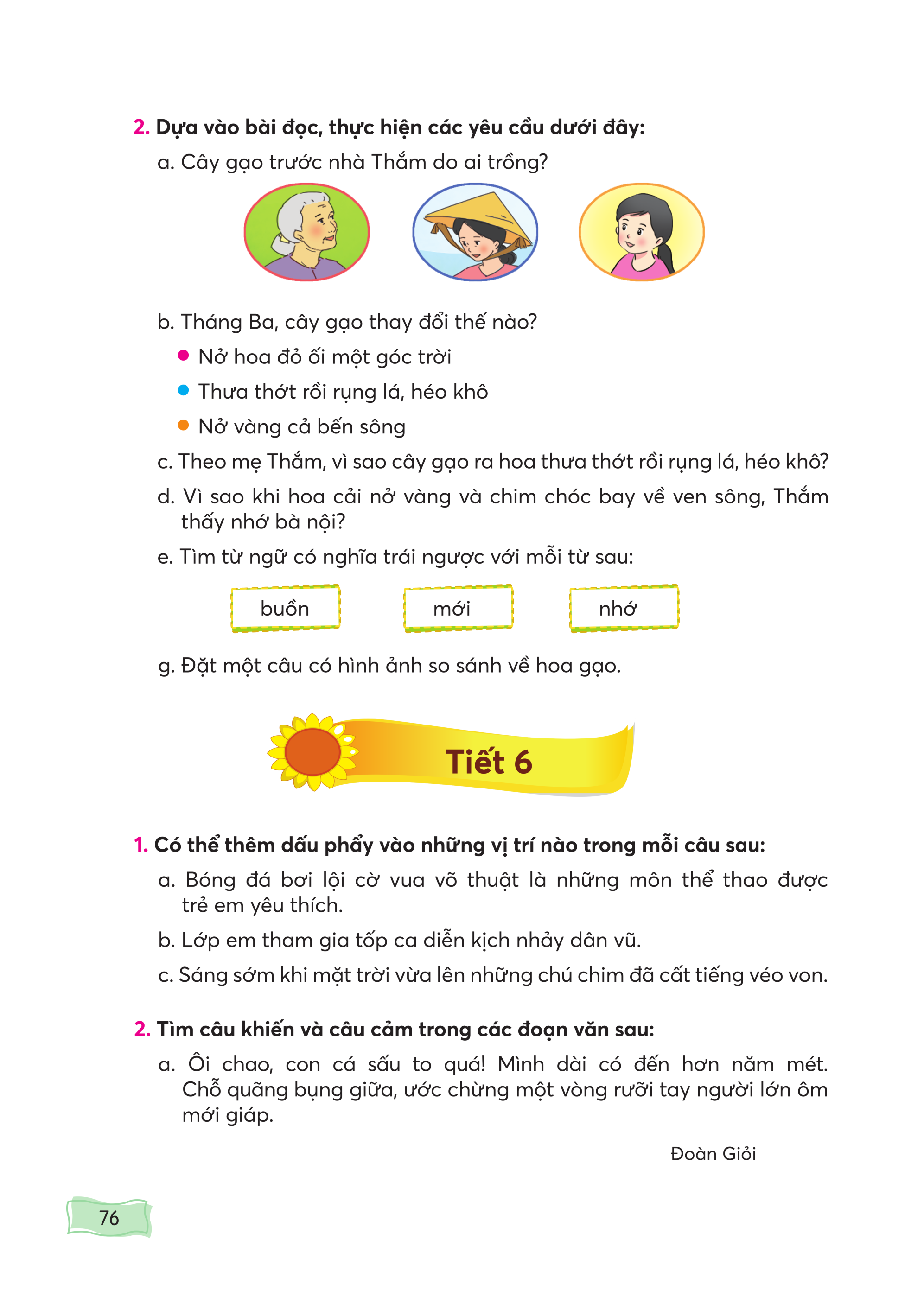 B.
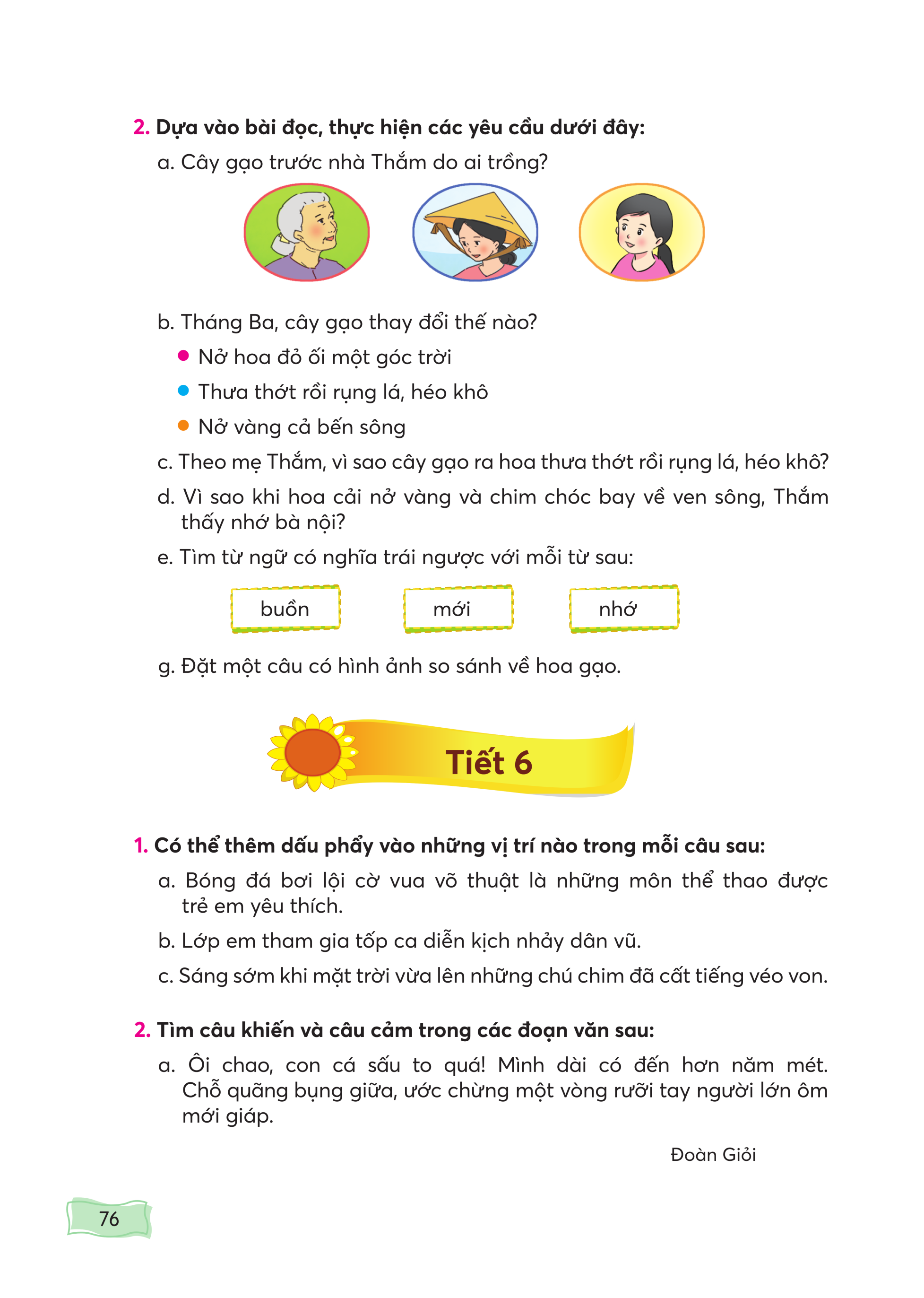 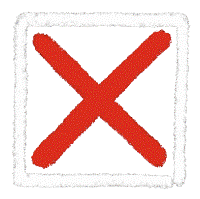 C.
1
START
6
2
4
5
3
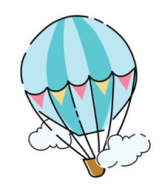 [Speaker Notes: Xin chào quý thầy cô đã quan tâm đến sản phẩm của em ạ!
Game trắc nghiệm có 3 ý A, B, C.
Quý thầy cô sẽ gõ đáp án đúng vào ô CORRECT ANSWER, đáp án sai vào ô WRONG ANSWER.]
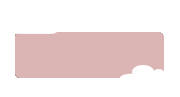 Câu b
Tháng Ba, cây gạo thay đổi thế nào  ?
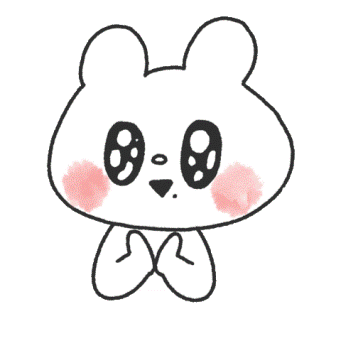 A. Nở hoa đỏ ối một góc trời
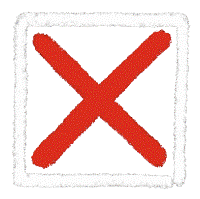 B. Thưa thớt rồi rụng lá, héo khô
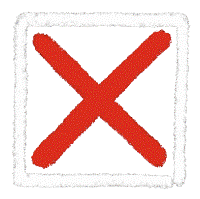 C. Nở vàng cả bến sông
2
6
4
5
1
3
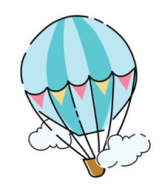 START
Câu c
Theo mẹ Thắm, vì sao cây gạo ra hoa thưa thớt rồi rụng lá, héo khô?
Cây gạo ra hoa thưa thớt rồi rụng lá, héo khô vì cây buồn  nhớ bà của Thắm .
3
6
2
4
5
1
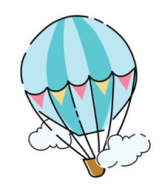 START
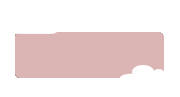 Câu : d
Vì sao khi hoa cải nở vàng và chim chóc bay về 
ven sông, Thắm thấy nhớ bà nội?
Vì đó là thời điểm cây gạo nở hoa ,một cây gạo gắn liền tình cảm và hình bóng của bà nội.
4
6
2
5
1
3
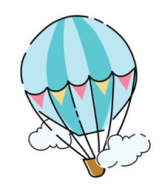 START
Nội dung:Ca ngợi vẽ đẹp của cây gạo bà trồng,cảnh vật và tình cảm gắn kết giữa bà và cháu.
Câu : e
Tìm từ ngữ có nghĩa trái ngược 
với mỗi từ sau ?
buồn:
mới:
nhớ:
vui
cũ
quên
5
6
2
4
1
3
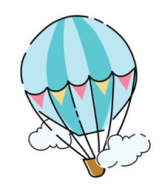 START
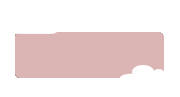 Câu G
Đặt một câu có hình ảnh so sánh về hoa gạo ?
Những bông hoa gạo nở đỏ rực như những đốm lửa nhỏ sáng lấp lánh.
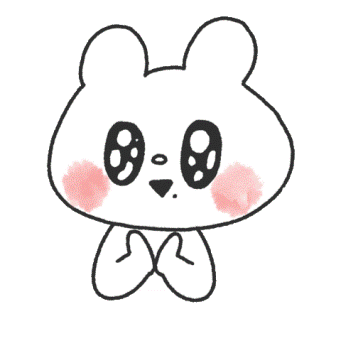 6
5
2
4
1
3
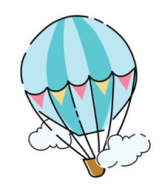 START
THI ĐUA
Thi đọc một đoạn em thích trước lớp.
Nhận xét - Dặn dò.